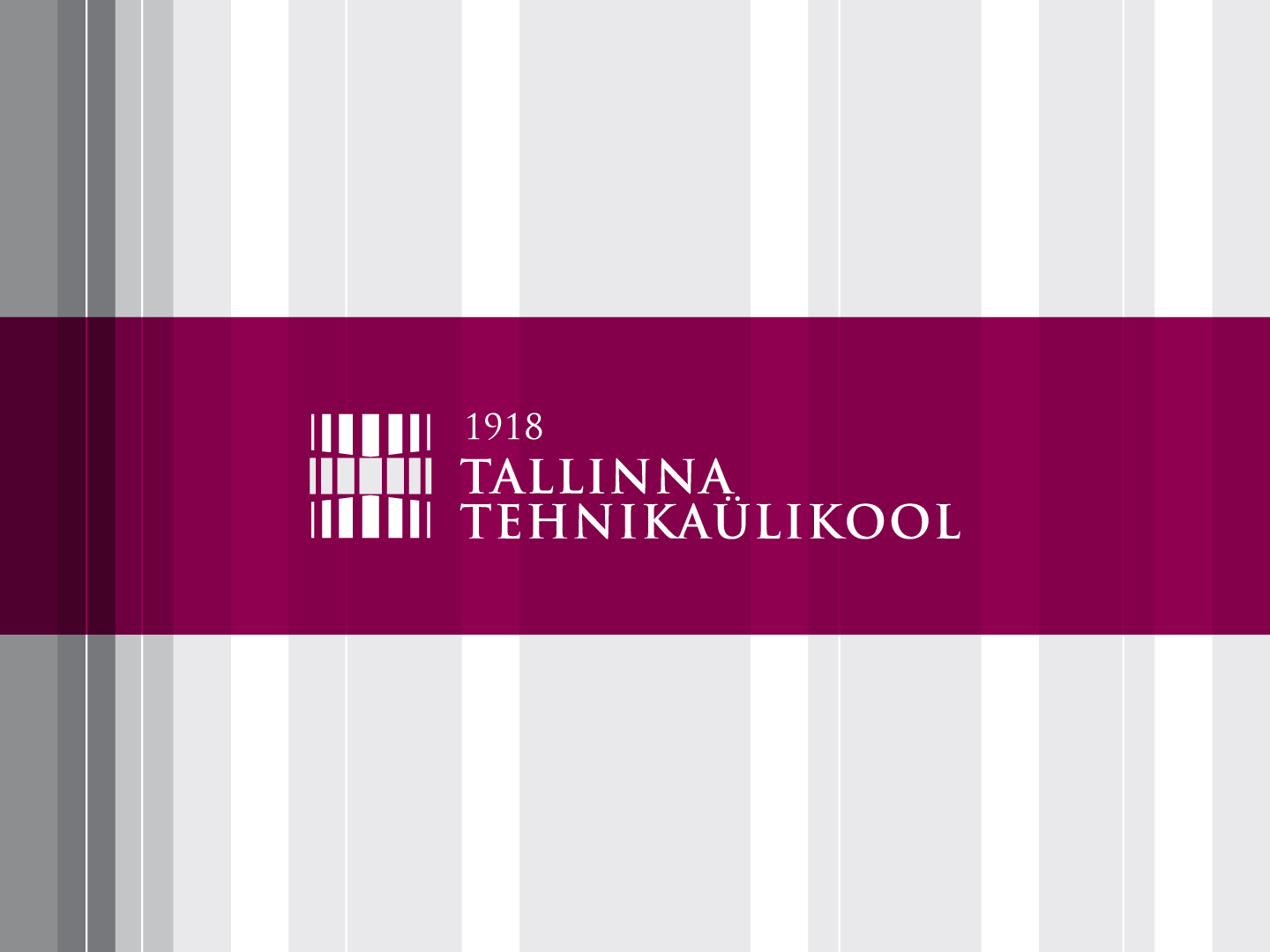 Analysis of Programming Language 
 
 Vladimir Viies vladimir.viies@gmail.com, 
Lembit Jürimägi lembit.jyrimagi@gmail.com  
 Tallinna Tehnikaülikool 
 2017
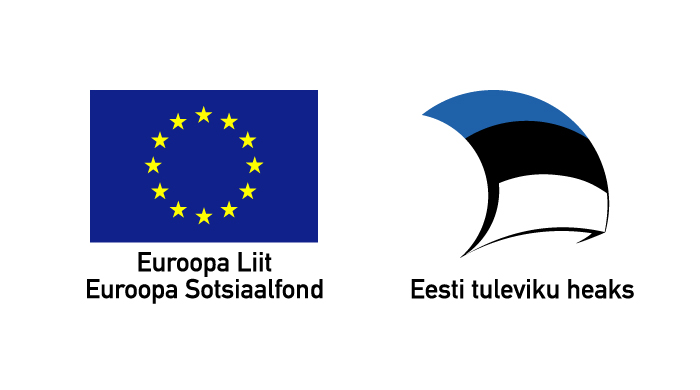 [Speaker Notes: Before testing, let's briefly review some of the topics that should be relied on]
Course timetable(new)
1.    06.09.2018    Introduction2.    13.09.2018    Machine Language, Assembly Language3.    20.09.2018    Regular Languages, Regular Expressions, Flex4.    27.09.2018    Context Free Grammar, Bison, Postfix/Infix Calculator5.    04.10.2018    Practice Task 16.    11.10.2018    Abstract Syntax Tree, General Purpose Language7.    18.10.2018    General Purpose Language 28.    25.10.2018    Guest lecturer 19.    01.11.2018    Guest lecturer  2 + seminar/practice task10.  08.11.2018    Guest lecture 3   +seminar/practice task11.  15.11.2018    Evalution of Programming language/Test12.  22.11.2018    Functional Language /Practice Task 2A13.  29.11.2018    Practice Task 2B / Consultation14.  06.12.2018    Seminar15.  13.12.2018    Seminar/Exam16.  20.12.2018    Exam
3
Points (EXAM & PERMISSION)
Practice(T1+T2) ----max20p
Homework(translator)  ----max15p
Presentation(languages)---max10p
Seminar—max5p
Written examination--max50p
 Permission to examination(30p)
  min 10pract(max20) +min  20test (max 30)
4
Major Requirements of anOperating System
Interleave the execution of several processes to maximize processor utilization while providing reasonable response time
Allocate resources to processes
Support interprocess communication and user creation of processes
[Speaker Notes: we know that each programming language acts as a subsystem under the operating system. therefore, the cooperation with the operating system must ensure the independence of the hardware]
Modes of Execution
User mode
Less-privileged mode
User programs typically execute in this mode
System mode, control mode, or kernel mode
More-privileged mode
Kernel of the operating system
[Speaker Notes: every program must be accept that exist more privileged mode than his]
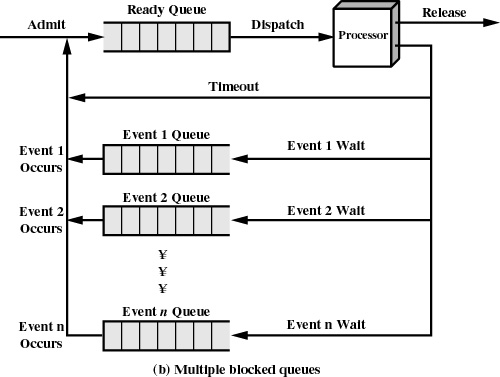 [Speaker Notes: here is classical multiple queues system. In what levels OS  execute user program?]
Reasons for Process Termination
I/O failure
Invalid instruction
happens when try to execute data
Privileged instruction
Data misuse
Operating system intervention
such as when deadlock occurs
Parent terminates so child processes terminate
Parent request
[Speaker Notes: If  we got execute time, we must know now, that our processes can be terminated if(p.r taotlus)]
When to Switch a Process
Clock interrupt
process has executed for the maximum allowable time slice
I/O interrupt
Memory fault
memory address is in virtual memory so it must be brought into main memory
[Speaker Notes: every language disigner must be accepted that  process switching happen if]
Reasons for Process Suspension
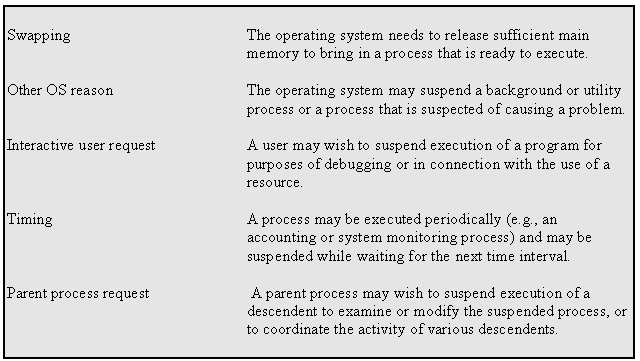 [Speaker Notes: every language disigner must be accepted that  process suspensioon(peatamine) happen if]
State
Instructions- represent state transition via program execution
You have a choice: implement with hardware, (quick yet inflexible)
 You have a choice: implement with software, (slow and flexible)
11
[Speaker Notes: every procces has three sätteis in order; Under execute; termination status]
UNIX Process States
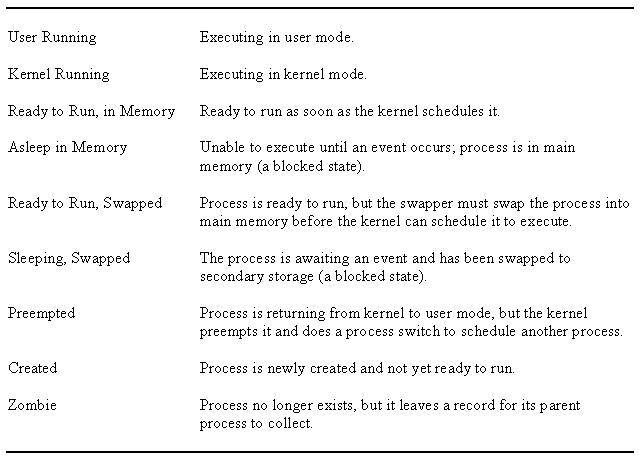 Memory Tables
Allocation of main memory to processes
Allocation of secondary memory to processes
Protection attributes for access to shared memory regions
Information needed to manage virtual memory
[Speaker Notes: for successful execute we must know how system realize memory management]
File Concept
Contiguous logical address space
Types: 
Data
numeric
character
binary
Program
[Speaker Notes: what kind of file concepts we can used]
File Attributes
Name – only information kept in human-readable form
Identifier – unique tag (number) identifies file within file system
Type – needed for systems that support different types
Location – pointer to file location on device
Size – current file size
Protection – controls who can do reading, writing, executing
Time, date, and user identification – data for protection, security, and usage monitoring
Information about files are kept in the directory structure, which is maintained on the disk
[Speaker Notes: there are much file attributes exist and we can used them or not]
A Typical File-system Organization
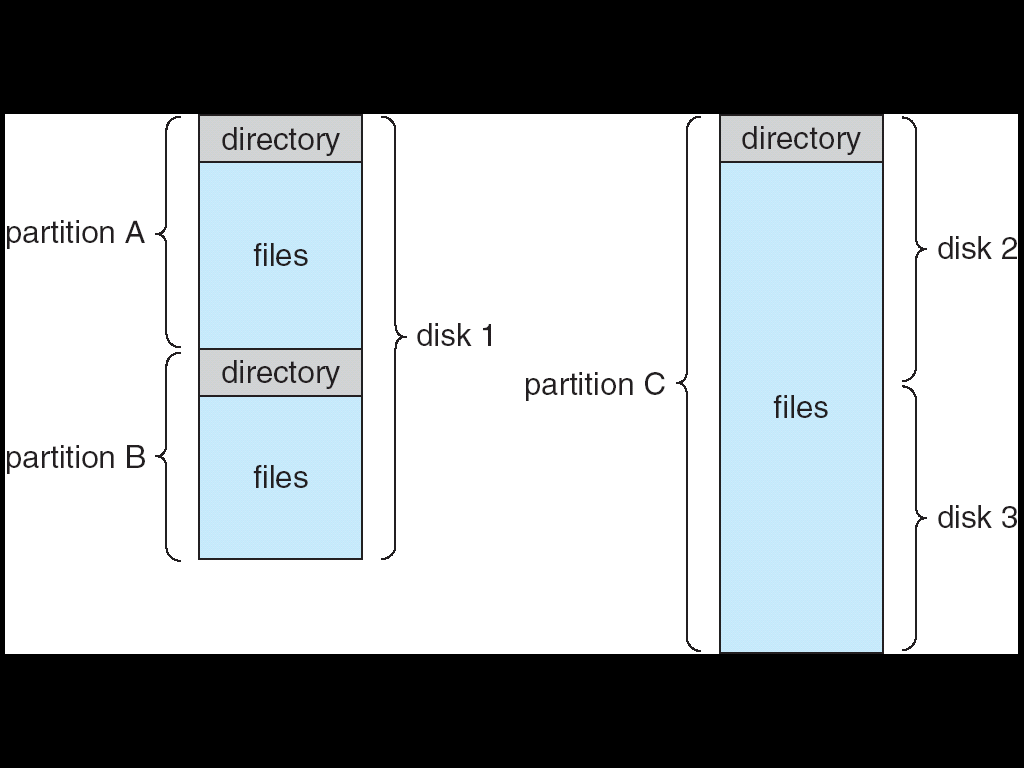 File Structure
None - sequence of words, bytes
Simple record structure
Lines 
Fixed length
Variable length
Complex Structures
Formatted document
Relocatable load file	
Can simulate last two with first method by inserting appropriate control characters
Who decides:
Operating system
Program
[Speaker Notes: again it is very important for language what kind of file structure it accept]
Operations Performed on Directory
Search for a file
Create a file
Delete a file
List a directory
Rename a file
Traverse the file system
[Speaker Notes: läbima]
Access Methods
Sequential Access
		read next
		write next 
		reset
		no read after last write
			(rewrite)
Direct Access
		read n
		write n
		position to n
			read next
			write next 
		rewrite n
	n = relative block number
[Speaker Notes: Most of languages have both possibilities]
File Operations
File is an abstract data type
Create
Write
Read
Reposition within file
Delete
Truncate
Open(Fi) – search the directory structure on disk for entry Fi, and move the content of entry to memory
Close (Fi) – move the content of entry Fi in memory to directory structure on disk
[Speaker Notes: and traditionally Os give users to system functions to be operating with files]
Open File Locking
Mandatory or advisory:

Mandatory – access is denied depending on locks held and requested

Advisory – processes can find status of locks and decide what to do
[Speaker Notes: Os  meediates file locking vahendab juurdepääsu]
Open Files
Several pieces of data are needed to manage open files:
File pointer:  pointer to last read/write location, per process that has the file open
File-open count: counter of number of times a file is open – to allow removal of data from open-file table when last processes closes it
Disk location of the file: cache of data access information
Access rights: per-process access mode information
[Speaker Notes: All this must be taken into account when programming language is being developed]
COMPUTER ORGANIZATION
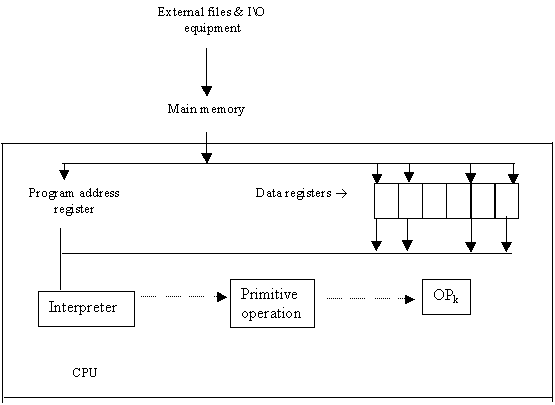 23
[Speaker Notes: At the first level, we can look at the computer in a simplified way, but this is not enough for developing the language]
Evaluation of program language
Efficient translation
Efficient execution
Writeability
Simplicity- all features of the language should be easy to learn and master
Expressiveness
Definiteness
Readability
Reliability- static and dynamic checking
Static during compile
Dynamic during execution
24
[Speaker Notes: scientists  of programming language design at last century thinking that   .. going this way]
Language evalution A
Expressivity- readability
 Well defined- syntax, semantics
 I/O facilities
 Portability
 Efficiency
 Pedagogy- easy to teach & learn
 Generality- useful in wide range of applications
25
Language evalution B
Readability :
-         Simplicity
-         Orthogonality
-         Control statements
-         Data structures
-         Syntax
26
Language evalution C
Writeability:
-    Simplicity
-    Orthogonality
-     Support for abstraction
Reliability:
-       Type checking
-       Exception handling
-       Readability/ writeability
-        Aliasing – 2 different ways to refer to the same spot in memory/storage
27
Language evalution D
Cost:
-     Training 
-      Code development
-      Compilation
-       Execution
-       Maintenance
28
ESSENTIAL CHARACTERISTICS
Well defined syntactic and semantic definition of language
Reliability
Fast translation
Efficient object code
Orthogonality
Machine independence
29
DESIRABLE CHARACTERISTICS
Provability
Generality
Consistency with commonly used notations
Subsets
Uniformity
Extensibility (ease to add features)
30
Significant Language Features I
Simple to learn  
Machine Independent  
More natural ways to express mathematical functions  
Problem orientated language 
Remains close to and exploits the available hardware 
Efficient execution  
Ability to control storage allocation  
More freedom in code layout
31
Significant Language Features II
Loops 
Input from the keyboard 
Menu Driven Applications 
System Commands  
Structured Programming 
Subroutines 
Built-In Functions 
User-Defined Functions 
Arrays, sorting, and searches
32
Language design I
A:
Focus on one well known feature at a time, (could be basic as data       type)
Examine many alternative features designed by others & choose the best, rejecting those that are inconsisten
33
[Speaker Notes: Here are some practical suggestions for language developers]
Language design II
B:
·   Choose specific application (logic, financial, etc.)
·   Keep design committee small
·   Choose precise design goals
·   Release versions to small sets of interested people
·   Revise language definition
·   Attempt to build compiler & write formal language  
    definition-semantics
·   Produce clear and concise manual
·   Provide "production quality" compiler and wide
    distribution
·   Write primers explaining language

·
34
[Speaker Notes: Vali täpne eesmärkide hulk, vaataüle]
Language design III
Release versions to small sets of interested people
Revise language definition
Attempt to build  & write formal language definition- semantics
Revise language definition
Produce clear and concise manual
Provide "production quality" compiler and wide distribution
Write primers explaining language
35
Language processors
Computers- integrated set of algorithms & data structures capable of storing and executing programs
Composite        ® actual (hardware) computer-wires and circuits
Computer         ® software simulated computer
programming language is implemented by developing a translator capable of transforming programs in one language into machine language of some computer where it can be executed correctly
36
COMPUTER AS A MULTI-LEVEL MACHINE
Each level supported by the level below it!
level 5 => problem oriented language translated (by compiler)

level 4  =>assembly language level (translated by assembly)

level 3  =>operating system (partial interpretation by OS)

level 2  =>conventional machine language( interpreted by micro-program)

level 1  =>micro-programming  ( directly executed by hardware)

level 0  =>digital logic (gates & transistors program address registers)
37
[Speaker Notes: Some times it is OK to lock to computers as to multilevel machine]
Interpreter
Fetch op code
De-code op code
Fetch necessary operands
Branch to primitive (OPk)
Then repeat until the end of the program
38
[Speaker Notes: Võtab,sisestab]
TRANSLATION VS. INTERPRETATION I
Translation: program written for level n machine translated to level 1 machine
Advantages:  -statements decoded ONCE  -efficient execution
 Disadvantages:  -space consumption
Interpretation: program written for level n + 1 is executed on level n machine
 Advantages:         -space conservation
Disadvantages:   -execution
39
TRANSLATION VS. INTERPRETATION II
TRANSLATORS
Compiler: high level-> machine
 Assembler: one to one, assembly -> machine
Loader: relocatable version of machine code -> machine code
Link editor: combines collections of relocatable programs -> single relocatable machine program
Pre-processor: extended language -> standard language
40
TRANSLATION VS. INTERPRETATION III
INTERPRETER

Fetch op code
De-code op code
Fetch necessary operands
Branch to primitive (OPk)
Then repeat until the end of the program
41
SQL Translator

Make up a language for specific area or task of your choice. An example and a possible choice is a language for managing library.
Create a SQL translator using GNU Bison (or any alternative) to translate your made up language to SQL.
Write a simple database interface  for executing the translated SQL queries in a database.
Set up a simple database to demostrate inserting and quering data in the made up language
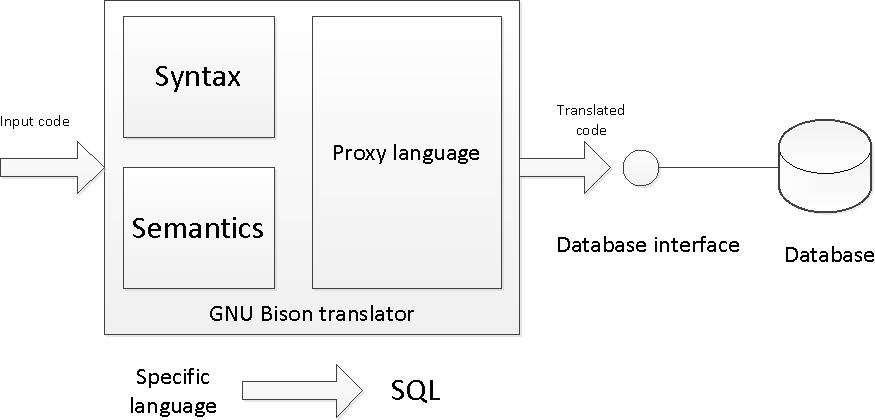 Fortran
Compiler completed 1957
Mostly using assembly languages
Fortran 1 & 2 designed while the Fortran 0 compiler was in development stage
1960 Fortran IV 
Fixed fields in source code (columns 1-5 labels, 6 'continue', 7-72  source, 73-80 sequence fields)
Implicit typing  (I-N was integer variable types, all else was floating point)
Arithmetic 'if' Å, q , Æ  (>0, <0, =0)
'Do' iterator
Formatted i/o
Comments
43
1963 Naur developed Algol 60 ('root' for Pascal, PL/1, Ada)
'Free' format (freedom of indentation, spacing, etc)
Reserved words (certain words could not be variable names)
Explicit typing (variable type had to be explicitly defined)
General iterator (similar to 'while')
Block structure
Recursive procedures
Dynamic array bounds
Value parameters
44
What is an "Algol-like" language?
Algorithmic language for describing 
Processes Imperative  (most computation 
work done in assignment statements)
Block & procedure
Lexical scope
         C               Algol lexical scope
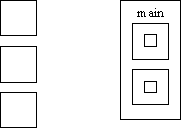 45
An "Algol-like" language
Lexical scope is where the variable is visible and allows nested subroutines,   need order
Type checking
Compilation used
IBM in its wisdom gave away FORTRAN with all its new computers creating wide spread support for FORTRAN and undermining Algol support
Both type-checking and scope was not so good in Algol, this resulted in reduced reliability
Industry preferred Fortran, academics preferred Algol
46
CLASSICAL LANGUAGES TREE
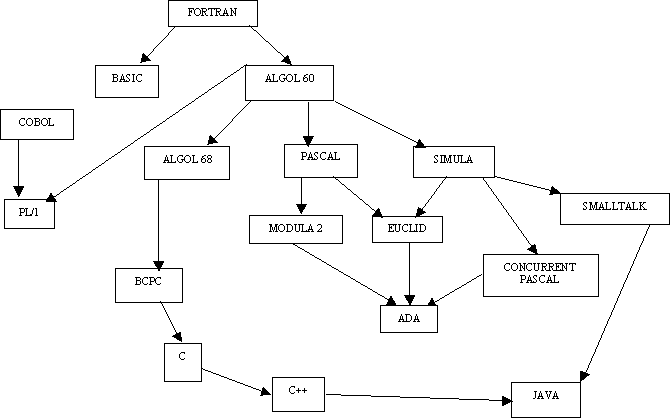 47
Applicative language- functional
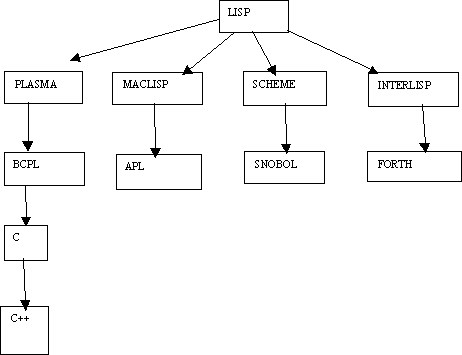 48
COBOL
1959 Dept. of Defense wanted a single language
1960 Remington (Rand) developed the first compilers
Machine independent
General if/then else
'Noise' words (almost English-like, so lowly accountants could follow programs i.e. they didn’t have to know how to program to know what the code represented)
49
APL
IBM 1960 (Ken Iverson)
 http://www.engin.umd.umich.edu/CIS/course.des/cis400/apl/apl.html
Very compact notation for computation
Provided for much matrix manipulation
NOT Algol-like in nature
Originally built to describe specifications of IBM360
50
LISP
Developed at MIT John McCarthy-MIT 1960

Symbolic expression, able to manipulate variable names like variable values (i.e. pointer arithmetic)
Uniform representation for expression  (dataºcode) executable data structures.
New form of conditional expression (similar to "switch" statements)
Pre-fix expressions- operator followed by arguments
Recursion more widely used
"Garbage collection"  used for data management
A "linked-list" type of structure is the basic structure in LISP
51
Lisp II
Lisp: John McCarthy-MIT 1960
Distinctive features of Lisp:
  Equivalence of form for data and program
  Heavy reliance on recursion over iteration
  Use of linked list as intrinsic data structure
52
Data objects in Lisp
"Atoms", (either literal or numeric, i.e. 'sam or 3)
·        List- groups of atoms or lists    nested list representation is ((1 2 ) (3 4 ))
Expression- atoms and lists together
There are no reserved words for literal except:
The literal T is for boolean true
The literal NIL º '(   ) or falseIn Lisp
; is for commenting like // for C++. So ; this comment is not recognized by interpreter
' is to read "as is" and not for interpretation
53
Functional programming
Sequence control
Used in expressions, (e.g. Precedence rules, parenthesis)
Between statements or blocks, (e.g. Iteration and conditionals)
Between sub-programs, (e.g. Calls)
Control sequences
Implied, (physical statement order)
Explicit, (parenthesis or goto's)
54
Functional programming ... applicative languages
f(x) = x * x
                        f(2) = 2 * 2
                        f(z + 1) = (z + 1) * (z + 1)
"lambda" notation:
((la)x  x*x)2 = 2 * 2 = 4
f = (la)x.x*x
global .. non-lambda variable
f .. g o h = g(h(x))  functional languages permit this imperative do not
55
Parsing formulas
Root = -b ± (b2-4ac)1/2
                       2a
In Fortran:
Root  = ( -b + Sqrt ( b**2 - 4*a*c))/2*a
In some instances, parenthesis are essential, in others they are not. 
(a + b)*(c - a)   in-fix notation
* + a b - c a      pre-fix notation
a b + c a - *      post-fix notation
What is the difference between unary and binary minus?
(i.e. how does "-b" and "b2-4ac" in the quadratic formula differ in terms of language definition?)
56
Tree representation issues
-a * b + c  in-fix notation



Binary vs. unary operator confusion
Precedence rules 
Associativity
left to right  
right to left, (eliminates the need for parenthesis for the "2a" in the denominator of the quadratic)
Operators with varying number of operands, ( i.e. (+ 2 3 4))
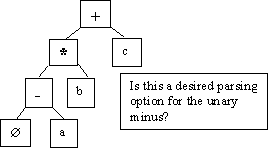 57
Problem areas
Uniform evaluation-once a tree is formed, all operands are treated equally
Side effects:


Error conditions: arithmetic over- or under-flow, (i.e. 4/ (200 * 10,000,000))
Short circuited boolean evaluation:
(a = 0) OR (b / a > c) in short circuit evaluation, the "OR" is evaluated until a "true" is found.
With full boolean evaluation, the "b/a", where a = 0, is evaluated first. This results in a run-time error.
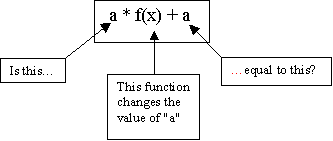 58
Alternating (conditional statements)
„Dangling else" issue:
if x = 3  then
   y = 5
if x = 5 then
   y = 6
else y = 7   // WHICH "IF" GETS THE "ELSE"?
in C++ {} is used to define where the else belongs
59
Functional/ applicative languages
Set of "primitives"
Set of functional forms, (for new functions)
 Application operation, (apply function to arguments)
Set of data objects
60
How math functions differ form computational functions
Modifiable variable in computing
Program functions have side effects
Programming functions define procedurally in steps-math functions typically done in terms of other functions
Both can be recursive
61
Functional languages
More expressive, the expression is more important than assignment or control statement
 in C:
max = x > y? x : y;
OR
if x > y then
      max = x;
else max = y;
But what is "x" in the following expression?
f(x) + (x) = 2 * f(x)
"side effect" or referential transparency
62
If-then/else or case design issues
·        What type of selector expression?
·        What types of case labels? 
·        Can you branch to case labels from outside?
·        Mutually exclusive labels?
·        Exhaustive label case coverage?
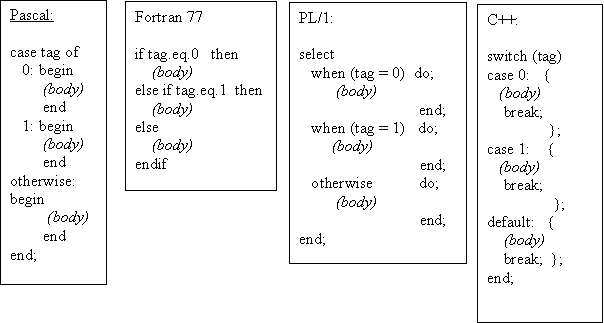 63
Loop design issues
What type of values may loop variable assume?
Complexity of loop expression?
How often is loop variable checked against final value?
Can loop variable be assignment inside loop body?
When evaluate stopping expression?
Transfer permitted outside loop?
Scope of loop variable?
64
PSEUDO LANGUAGE I
LANGUAGE  ARE ALLOWED  TO USE  THE FOLLOWING SENTENCES:
 
   x = y;     assigment
   x = x○y; binary
   x = □x;   unary
 
x=x+1   x= succ(x) 
x=x -1   x= pred (x)     simplification
65
PSEUDO LANGUAGE II
GOTO M        BR  M
                       JMP M   
                   
IF x◊y THEN GOTO M      x,y € {A} A- set of integers
CMP     x,y                           ◊€(<,>,=,!=,>=,<=)                      
B ii        M  
ii€(NE,EQ,GT,LT,GE,LE)  
 
 
CMPB     X,Y  X,Y € {C} C- set of alphabetical symbols
B cc          M 
cc€(NE,EQ,..........)  special functionality
66
PSEUDO LANGUAGE III
If  you  compare  the form of the IF statement above with the as-
sembler code that must be produced, you can see  that  there  are certain  actions  associated  with each of the  keywords  in  the statement:
     IF:  First, get the condition and issue the code for it.
          Then, create a unique label and emit a branch if false.
     ENDIF: Emit the label.
These actions can be shown very concisely if we write  the syntax this way:                            
     IF
     <condition>    { Condition;
                      L = NewLabel;
                      Emit(Branch False to L); }
     <block>
     ENDIF          { PostLabel(L) }
67
PSEUDO LANGUAGE IV
EXAMPLE 1(Pascal)
IF ( condition) THEN sentence1;
ELSE; sentence2;
if: if  !(condition) then goto else;
then: sentence1;
         goto endif;
endif: program will continue
68
PSEUDO LANGUAGE V
EXAMPLE 2(C)
 
DO sentence1; sentence2;.... sentenceN;
WHILE expression;
 
do       : sentence1;sentence2;... sentenceN;
check : calculation of expression;
while  : if not expression goto do;
69
Exercise 1
Your assignment  are to select 3 of the languages (set of languages)  and evaluate its standard implementation. You are to assign the language a  grade (1 through 8) for each criterion point listed below and to provide written justification for your rating.  This set of languages is to include at least the following:   Fortran, Cobol, PL/I, Pascal, C, C++, Ada, Lisp,   Smalltalk, Basic, Modula-2, Algol, APL, Snobol, Icon,  Prolog, Simula, Scheme, Eifel, Oberon, Visual Basic,  Visual C++, Perl, Java, Delphi, HTML
70
Excercise 2
LOOP:     DO WHILE (FLAG = 0);                     PUT SKIP DATA('HELLO WORLD!');          END LOOP; END HELLO;  
******Ouput for Hellow World  
    WRITE(6,*)'Hello world'      STOP      END
class HelloWorld {    public static void main(String args[])    {        System.out.println("Hello world!");    }}
#include<stdio.h>
    main()
    {    printf("Hello World"); }
71
Test  task example
Write an interpreter for the calculator language defined below. You may assume that there are no operator precedence rules if you wish.              expression::= operand [ operator operand].            operand   ::= 0 | 1 | 2 | 3 | 4 | 5 | 6 | 7 | 8 | 9        operator  ::= + | - | * | /         You may use any language you wish to do this .   You will need to turn in a clearly commented source listing of your program.
Tagasi
72
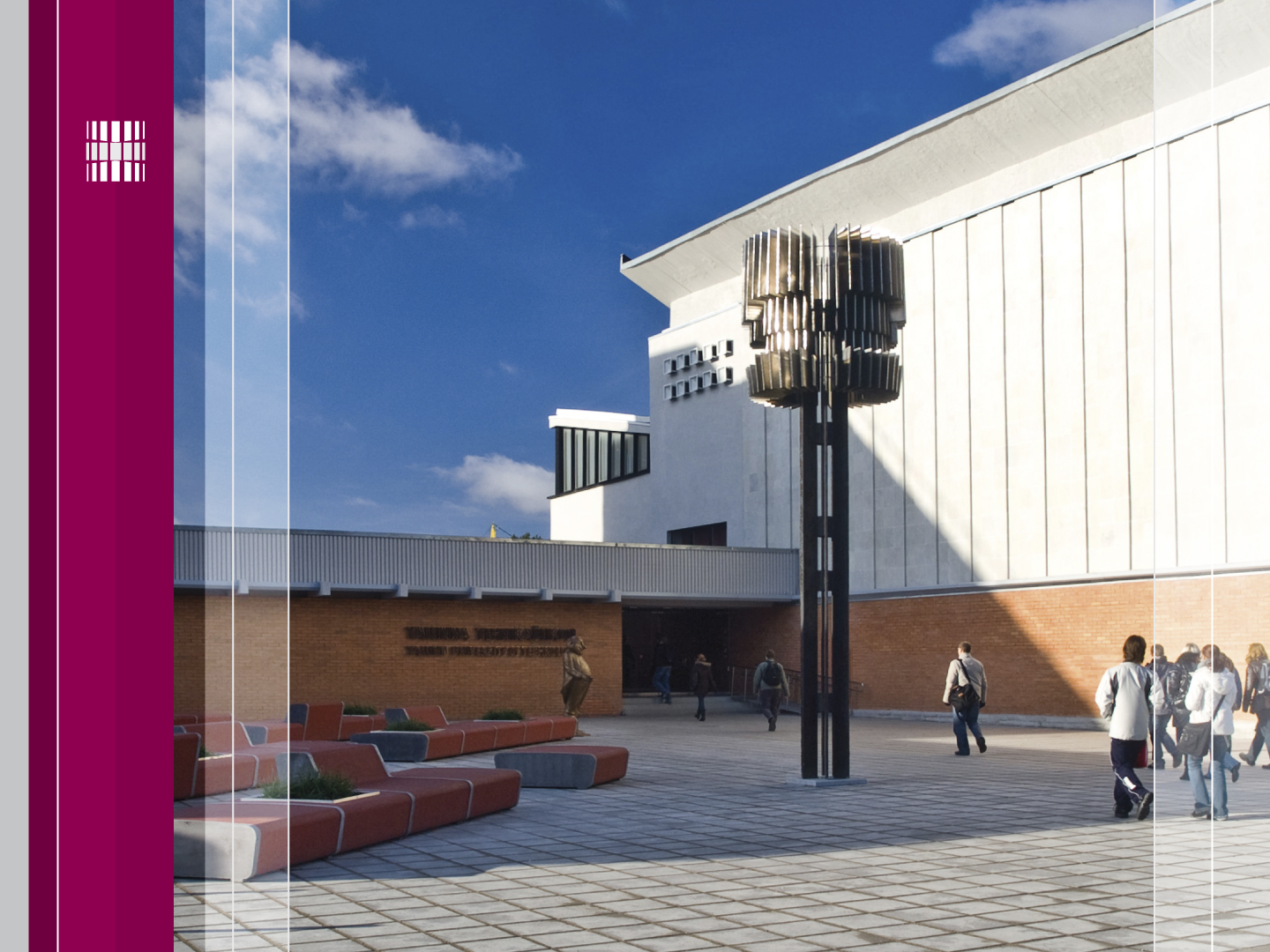 Täname, et läbisid kursuse!
Jätka ainete omandamist tarkvaraainete plokist!

Thanks for Your attention!
Tutvu ainetega Infotehnoloogia teaduskonna õppematerjalide kodulehel 
Look at www.tud.ttu.ee